ГородамиллионерыРоссии
Выполнила: Сергеева Валерия
Новосибирск
55°02'26.25" С  82°57'18.46" В
Краткая информация
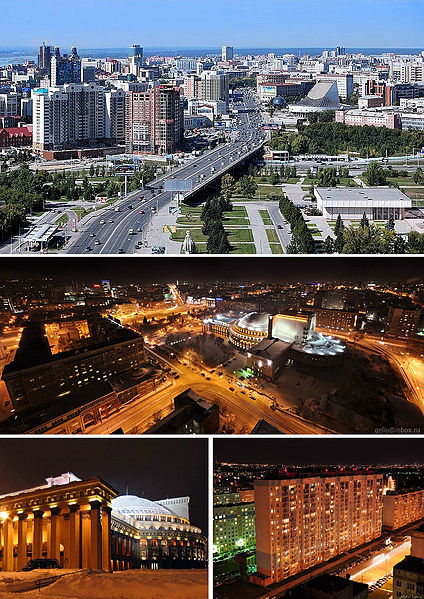 Площадь 506,67 км² (50 667 га)
Население ок. 1,8 млн. (на 2010 год)
Новосиби́рск (до 1926 года— Новоникола́евск) — третий по численности населения  и тринадцатый по площади город в России, имеет статус городского округа, административный центр Новосибирской области и Сибирского федерального округа, научный, культурный, промышленный, транспортный, торговый и деловой центр Сибири.
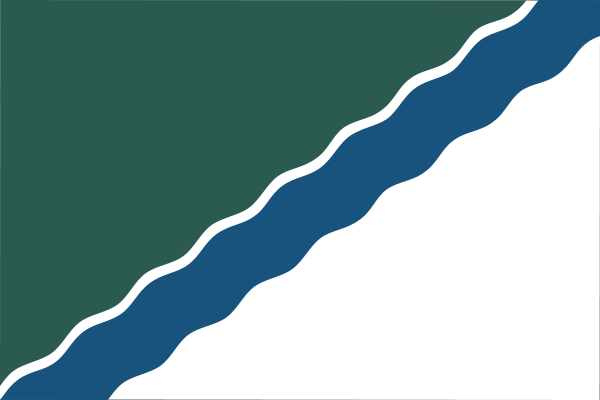 Герб
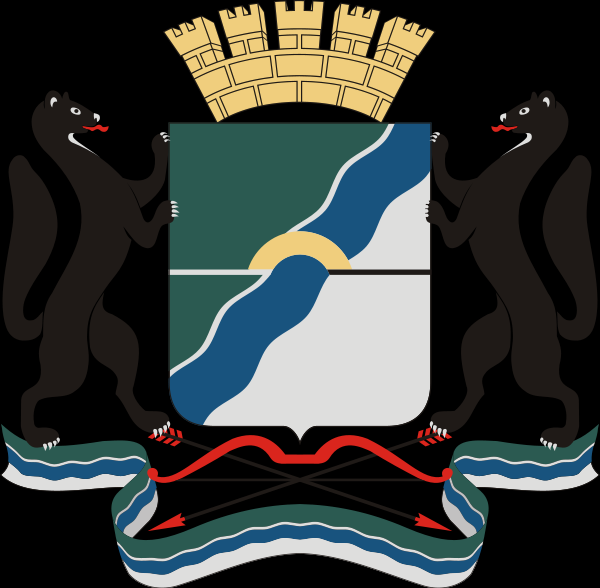 Флаг
Герб
Флаг
Чёрно-серебристый тонкий пояс на щите герба символизирует Транссибирскую железнодорожную магистраль. Количество зубцов на короне определят статус населённого пункта, подчеркивая, что Новосибирск — областной центр. Соболи, лук и стрелы заимствованы с исторического герба Сибири.
Зелёное поле — здоровье, природные богатства Сибири, белое поле — чистоту и снега Сибири. Голубая перевязь с белыми волнами — река Обь, на которой стоит город
Новосибирское Авиационное Производственное Объединение им. В.П. Чкалова, ОАО
Сфера деятельности: авиационная промышленность (самолетостроение, а также металлическое и пластмассовое литье, штамповка, сварка, механическая обработка, электрохимия, прессформы и матрицы, изделия из композиционных материалов, высокопроизводительное и высококачественное производство профилей, сборка и покраска продукции)
Новосибирское Авиационное Производственное Объединение им. В.П. Чкалова, ОАО
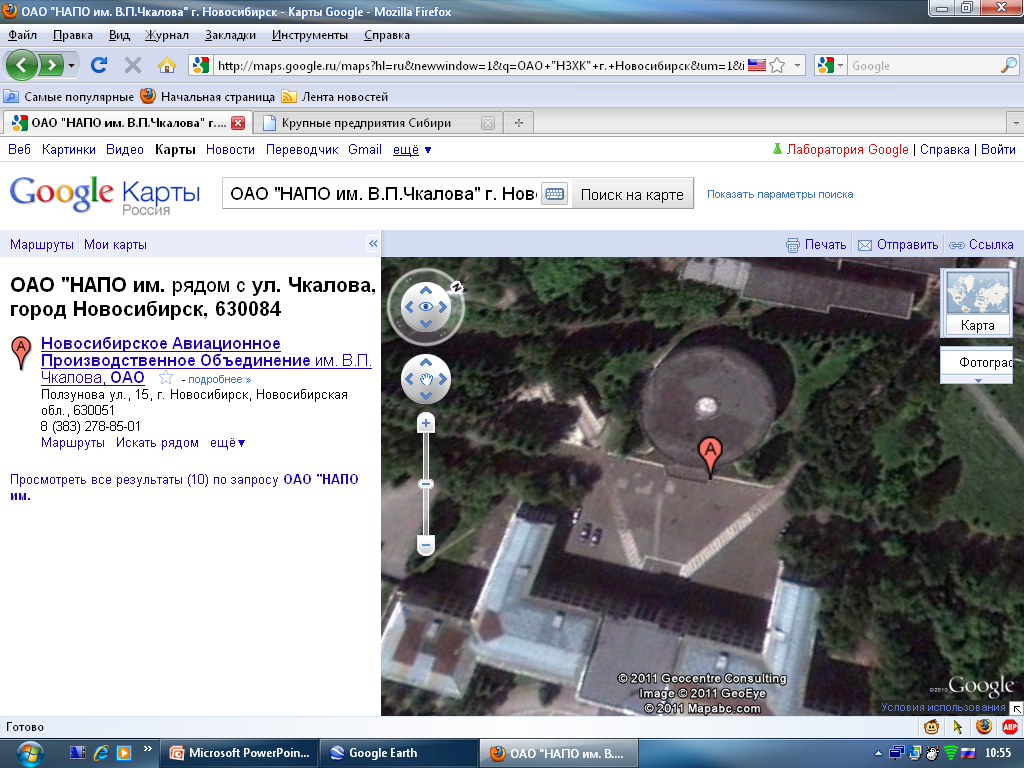 Новосибирский государственный академический театр оперы и балета
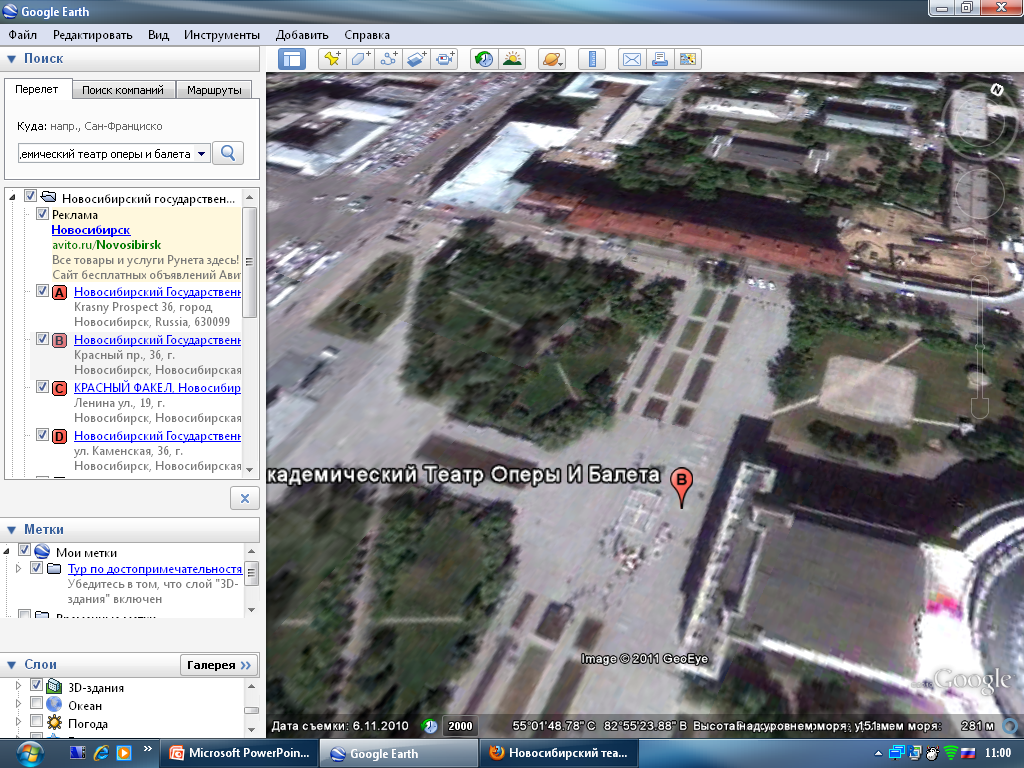 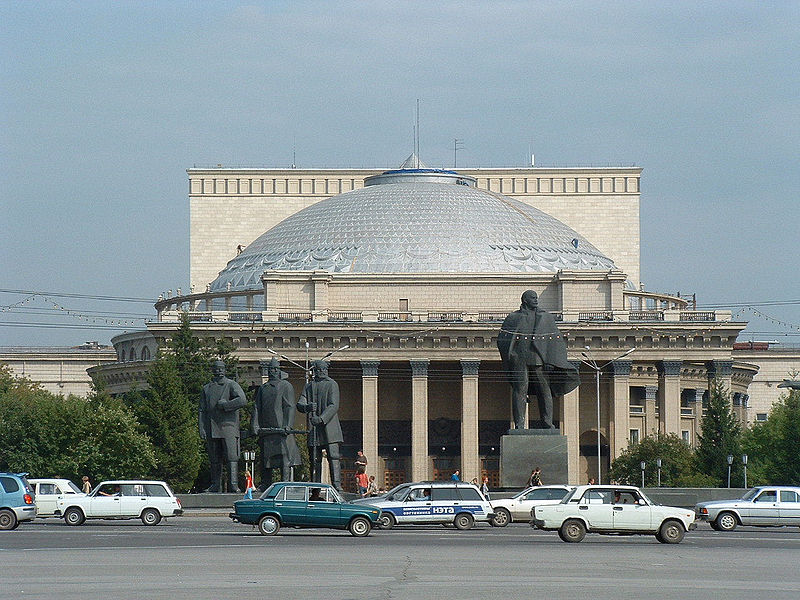 Часовня Святителя Николая Чудотворца
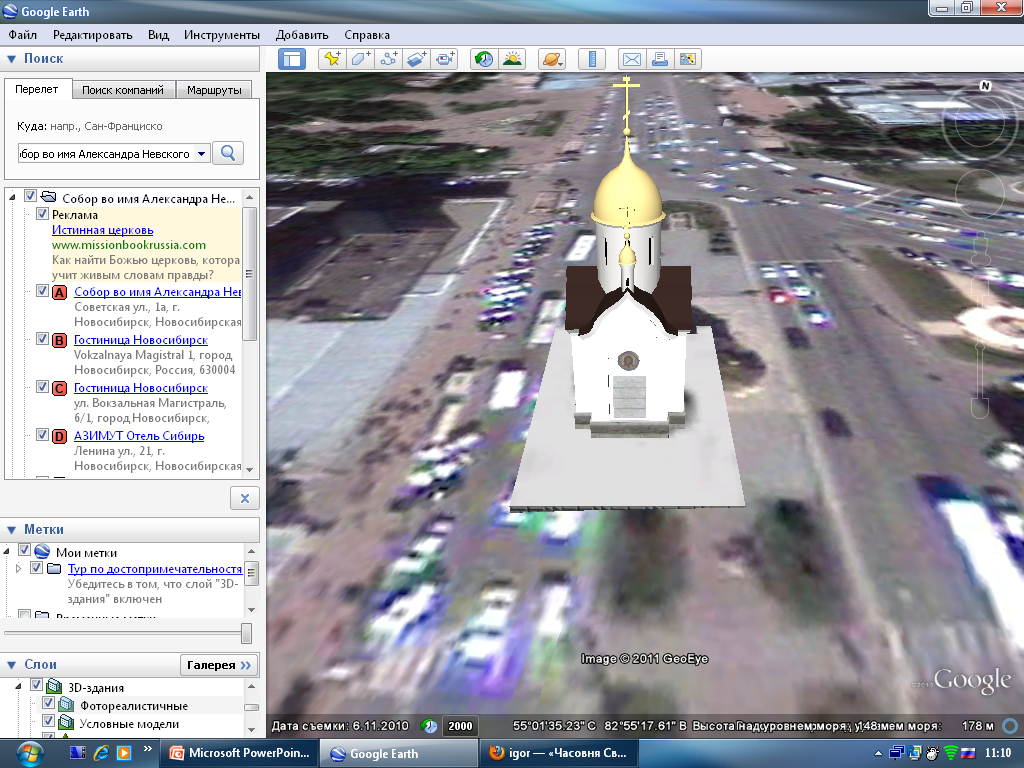 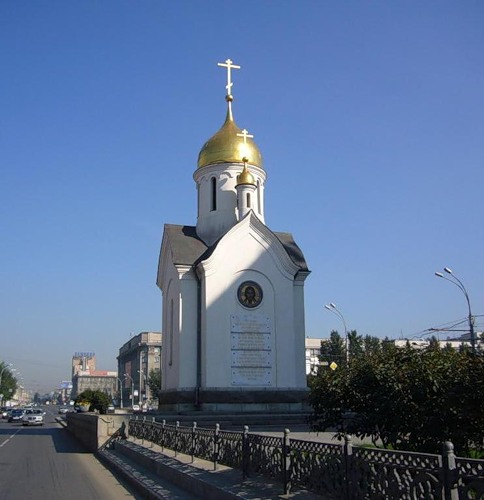 Новосибирский музей железнодорожной техники им. Н. А. Акулинина
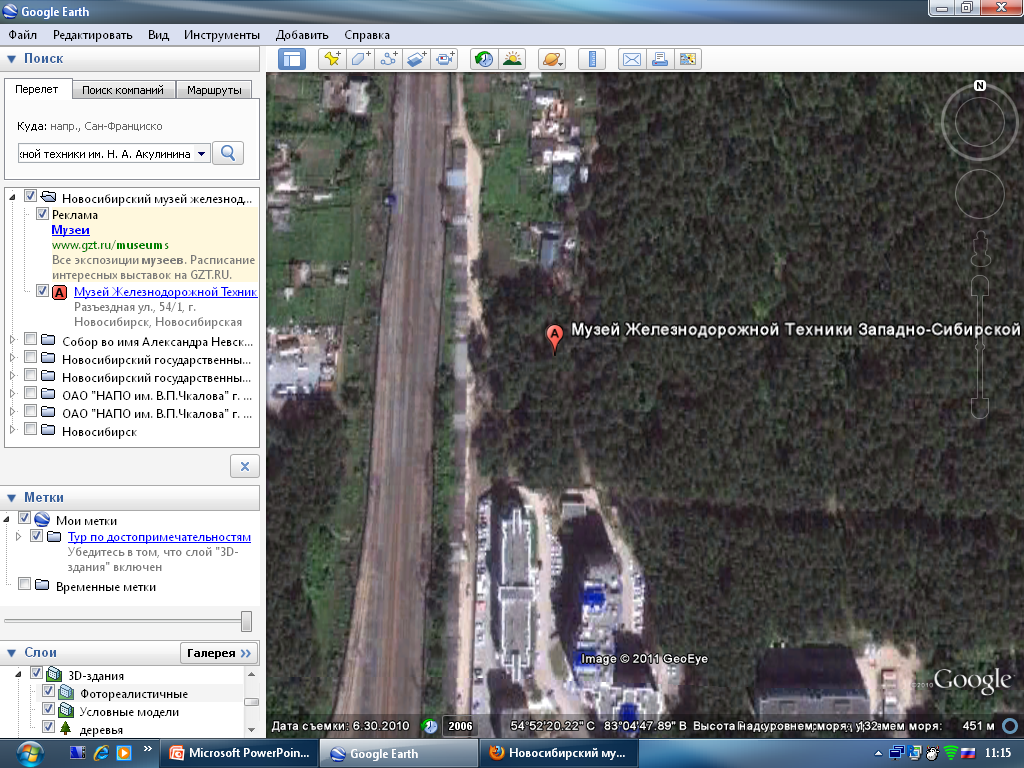 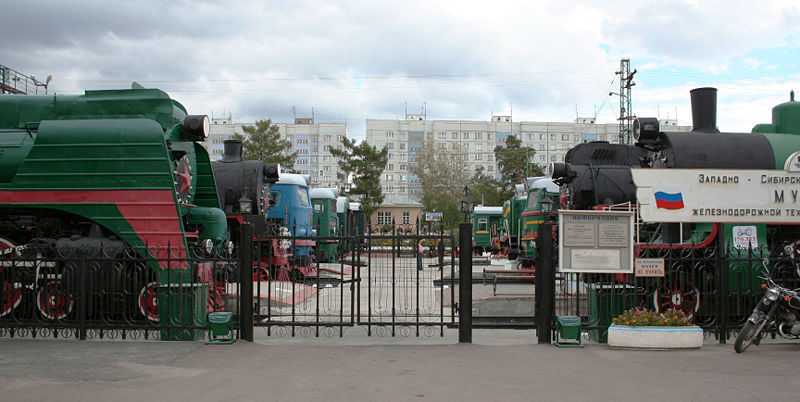